REHBERLİK NEDİR?
Bireyi tanımak, 
Bireyin kendisini tanımasına yardımcı olmak, problemlerini çözmesi, 
gerçekçi kararlar alması,
kapasitesini geliştirmesi, 
çevresi ile uyum sağlaması ve 
kendini gerçekleştirmesi için uzman kişilerce bireye yapılan sistemli, bilimsel ve profesyonel bir yardım sürecidir.
Kimlere Yönelik?
Hangi Konularda Yardım Alabiliriz?
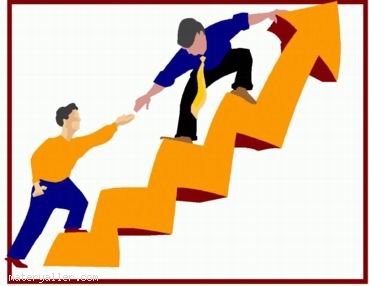 SENİN İÇİN ÖNEMLİ İSE BENİM İÇİN DE ÖNEMLİDİR
REHBERLİK İLKELERİ
Rehberlik Servisinde Hangi Hizmetler Verilir?